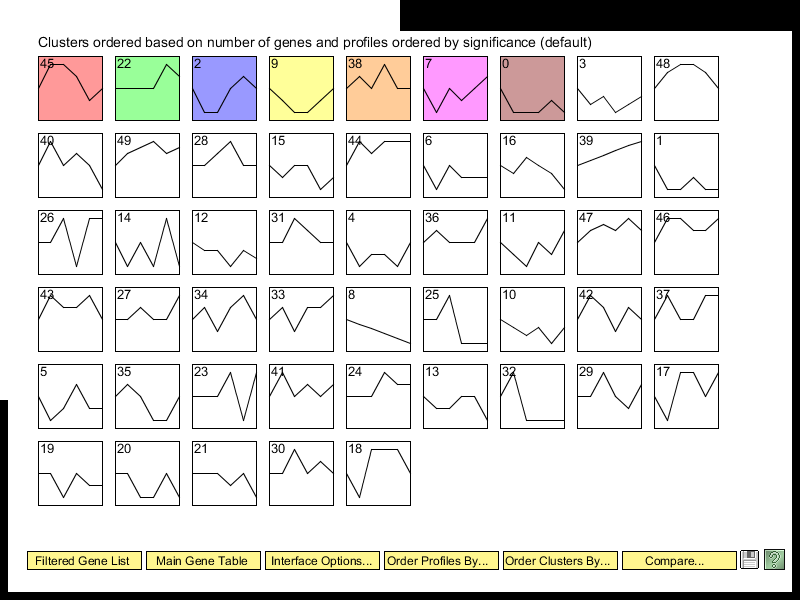 Viewing and Saving
Profile 45
Profile 22
Profile 2
Profile 9
Profile 38
Profile 7
Profile 0